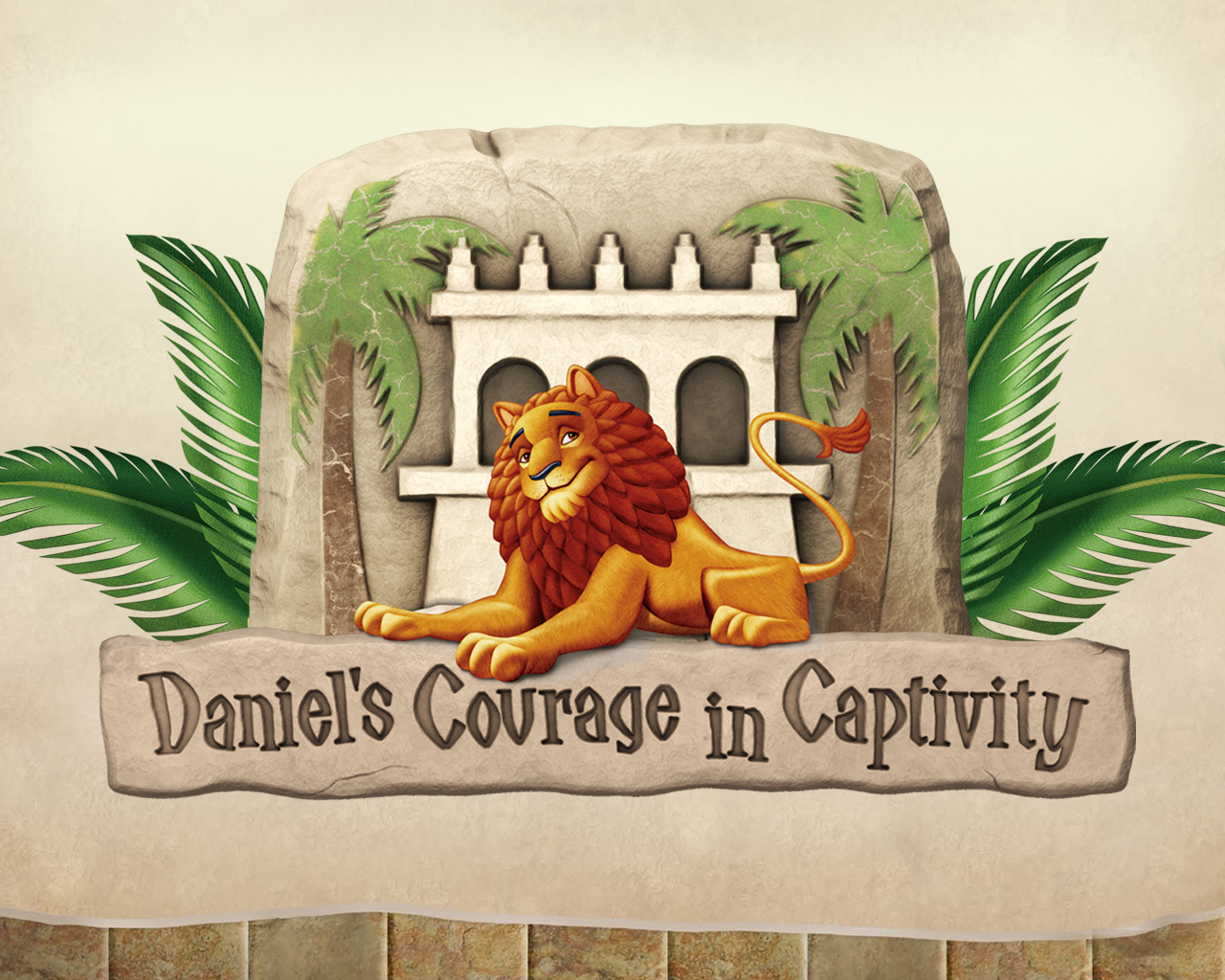 Animal Associations
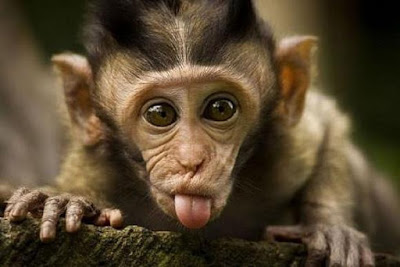 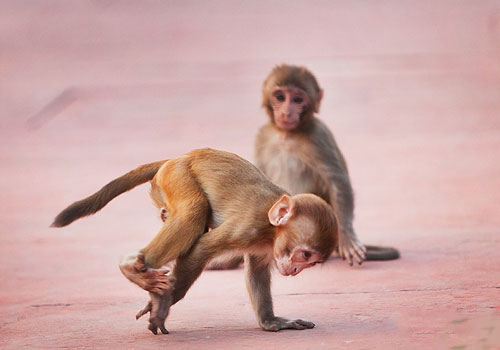 Animal Associations
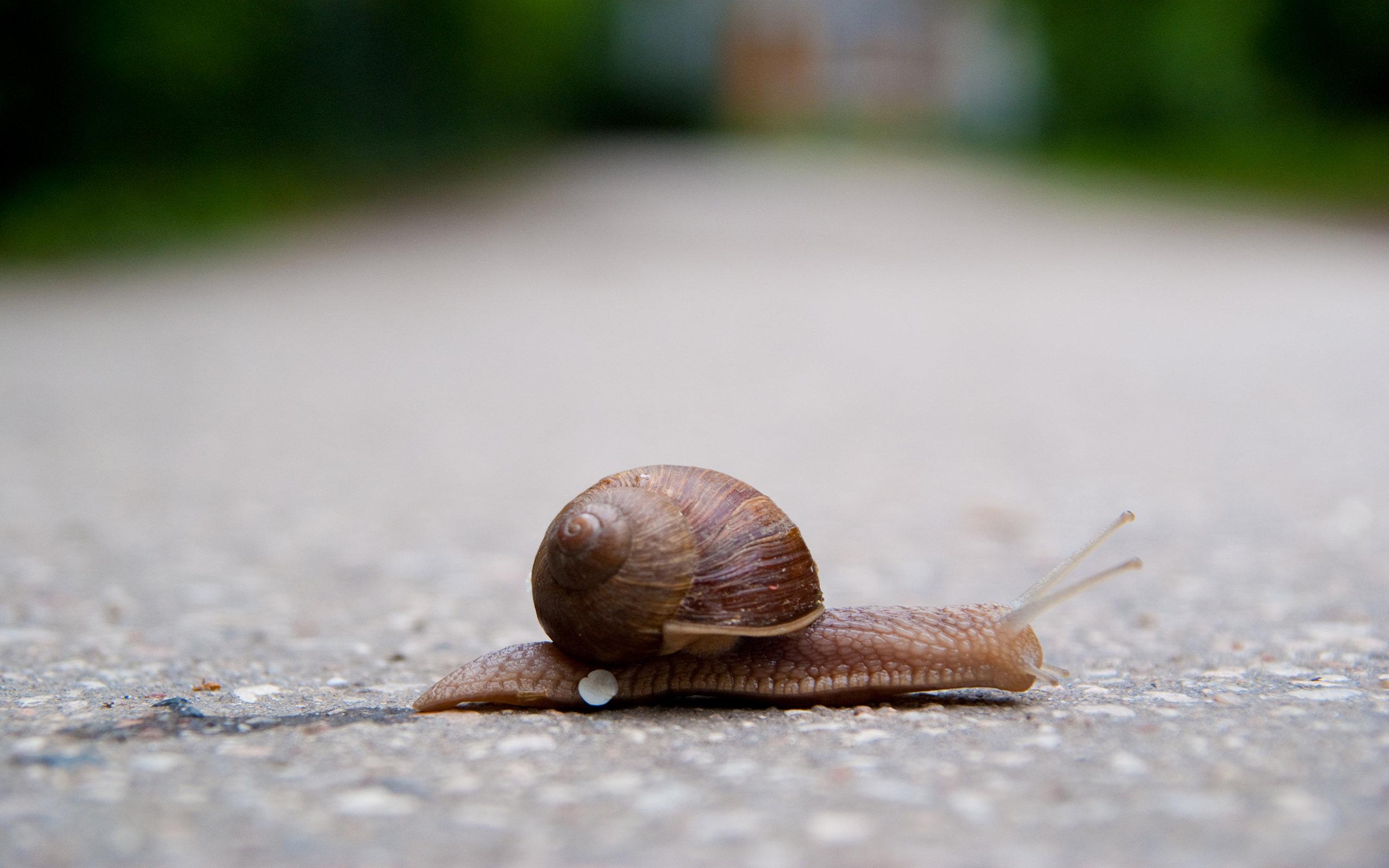 Animal Associations
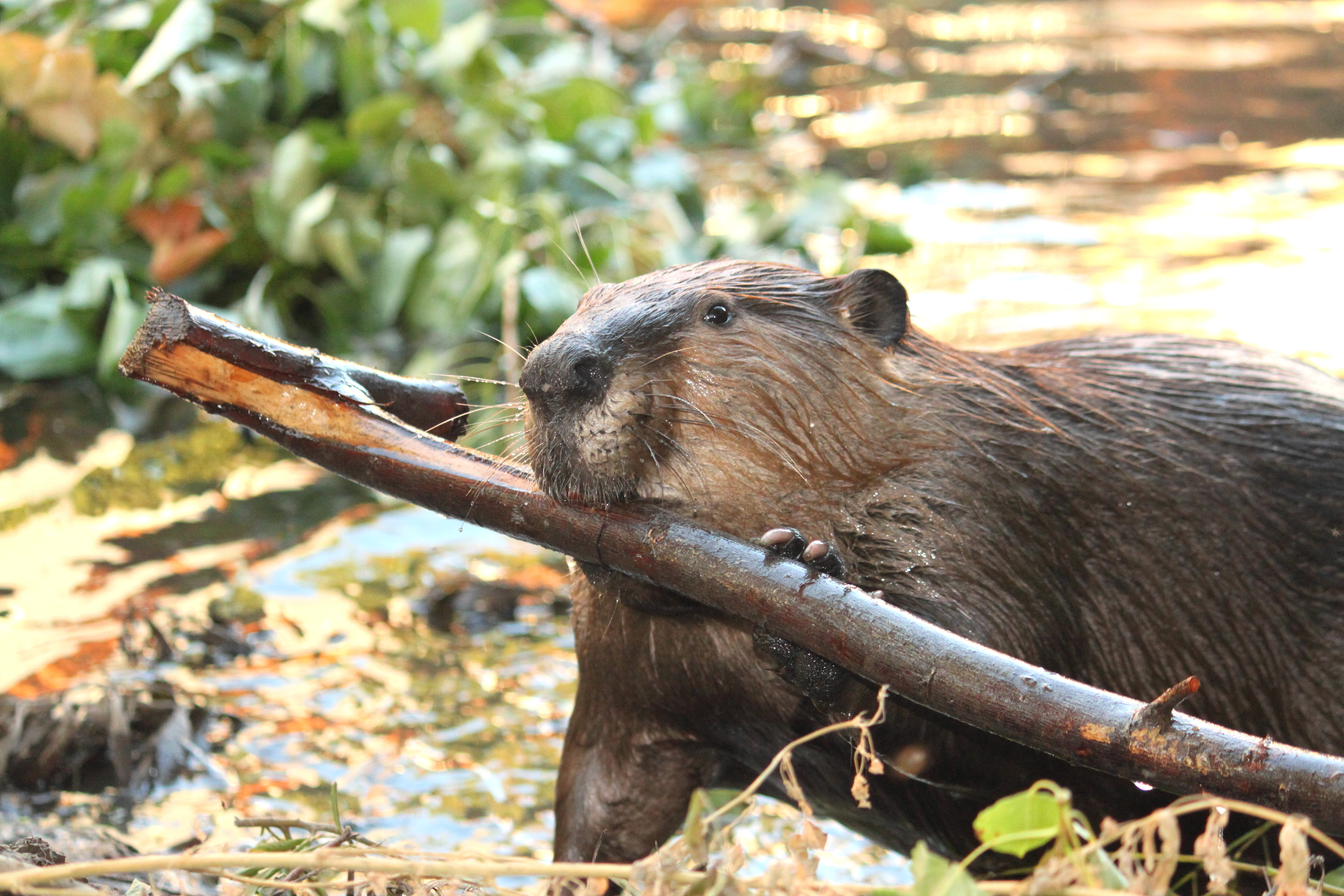 Animal Associations
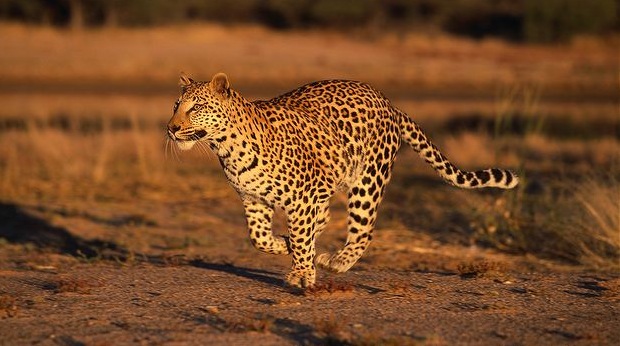 Animal Associations
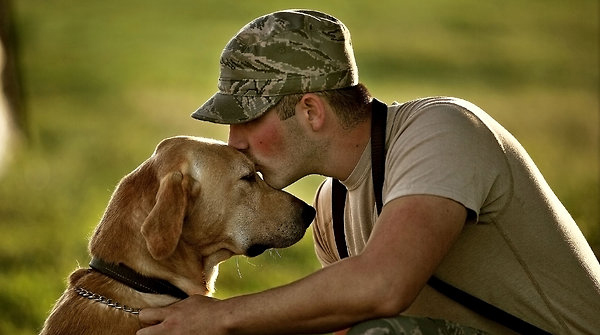 Animal Associations
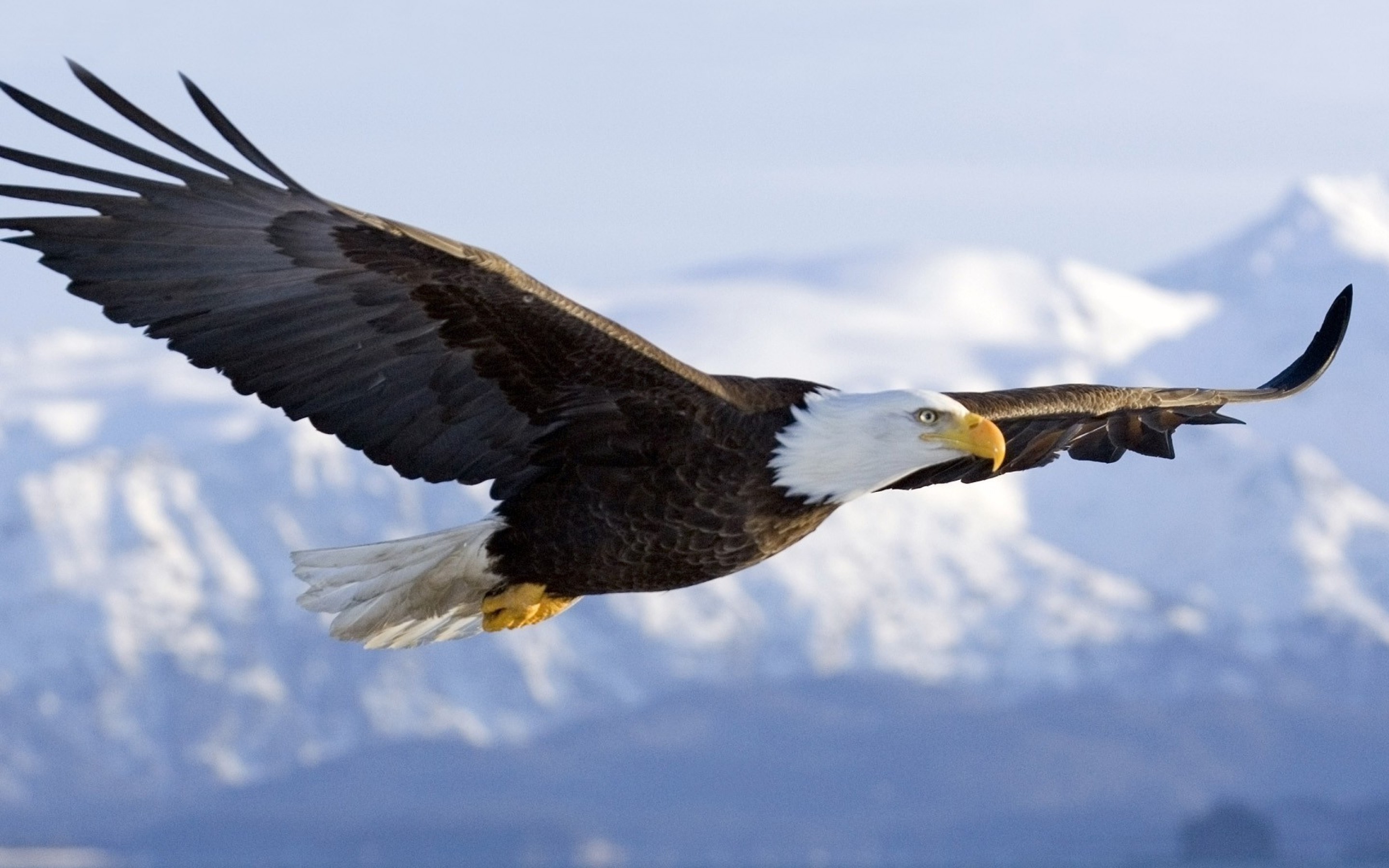 The Ishtar Gate
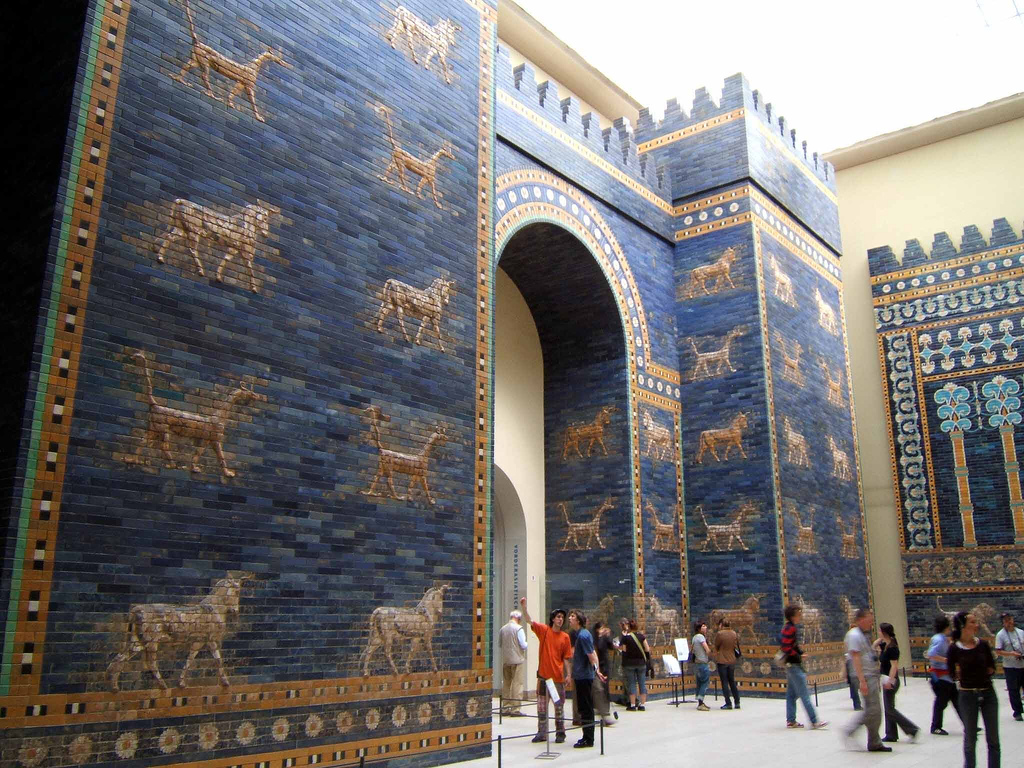 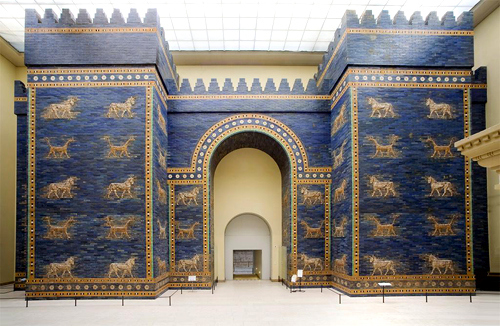 You Can Be With God Forever
“These great beasts, which are four in number, are four kings who will arise from the earth. But the saints of the Highest One will receive the kingdom and possess the kingdom forever, for all ages to come.”
Daniel 7:17-18
[Speaker Notes: This verse is an excellent summary of the chapter.

In this chapter we are going to study about 4 great beast, which represent 4 great kingdoms.
In this chapter we are going to see how as powerful and impressive as they are – not one of them is equal to God’s Eternal Kingdom.]
Chapter Outline
Part 1 – A Vision of 4 Earthly Kingdoms
Part 2 – A Vision of Jesus’ Superior Kingdom
Part 3 – An Explanation of the Vision

Just as the parable of the Sower provides a foundation for interpreting other parables, Daniel 7 gives a foundation for interpreting other apocalyptic prophecies.
The Explanation of the Vision
Animals/Beasts (vs 3) = Kingdoms (vs 17, 23)
Horns (vs 8) = Kings (vs 24)
Sea (vs 3) = From the Earth (vs 17)
Ancient of Days (vs 9) = God the Father (vs 13)
Son of Man (vs 13) = Jesus (Matthew 9:6)
Identifying The Earthly Kingdoms 3-7
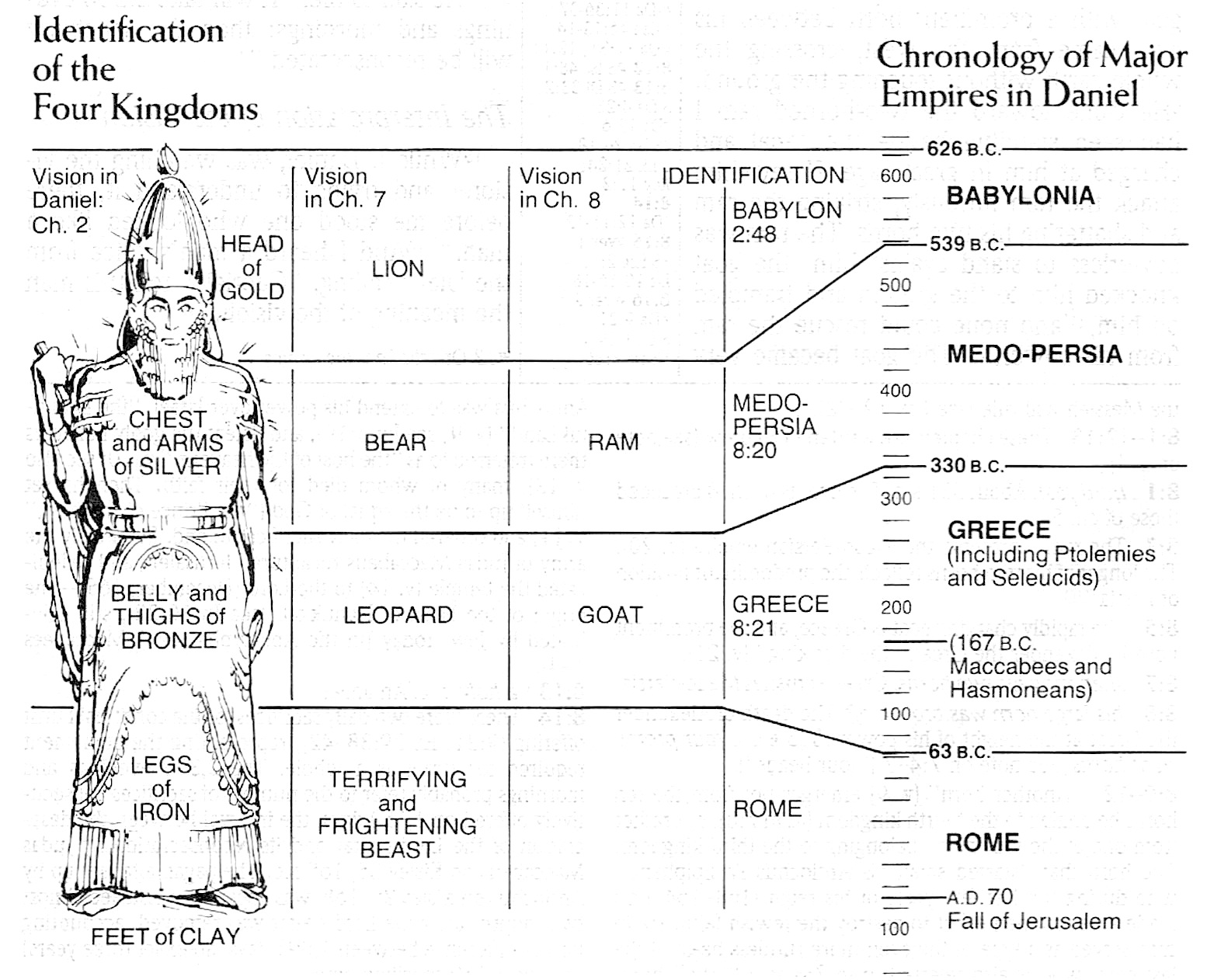 The First Kingdom
[Speaker Notes: Great & Powerful – yet with a changed heart – likely referring to Neb.’s humbling experience.]
The Second Kingdom
[Speaker Notes: 3 Ribs – may be attributed to 3 greatest military victories of the Medo-Persians

LYDIA
BABYLON
EGYPT]
The Third Kingdom
[Speaker Notes: Great Wings – The Speed & Distance of Alexander the Great’s conquests.
> 4 Heads corresponding to the 4 four main divisions of his empire when he died.]
The Fourth Kingdom
[Speaker Notes: 10 Horns – you can look back at 2:42 and notice that the statues 10 toes are actually specifically mentioned.]
Identifying The Kingdoms
The Eternal Kingdom of God: Vs 9-10, 13-14
What Traits of God’s Kingdom Are Highlighted In This Passage?

Based On Ch 7:17-18, What Differences Make God’s Kingdom Superior To The Earthly Ones?
The Fourth Kingdom
How Were God’s People Treated?
Daniel 7:19-23
Notice The Traits of These Ruthless Rulers Revealed In Vs 8.
“three of the first horns were pulled out…”
“eyes like the eyes of a man and a mouth uttering great boasts.”
How Did Daniel Feel After Being Shown This Vision? (vs 15, 28)
[Speaker Notes: The 4th Kingdom captures much of Daniel’s attention and curiosity….

While Ch 2 mentions 4 kingdoms – there is no mention of persecution. This is new information for Daniel…]
Lessons for Today
Daniel Was More Than An Interpreter.
Life Has Hard Times, Including Evil Nations. Thankfully, The Evil Is Limited & Temporary.
God Wants Us To Be With Him Forever.
Hebrews 6:19-20
God Is In Control of History.
The Bible Is Its Own Best Commentary.
God Gave Daniel A Peak…
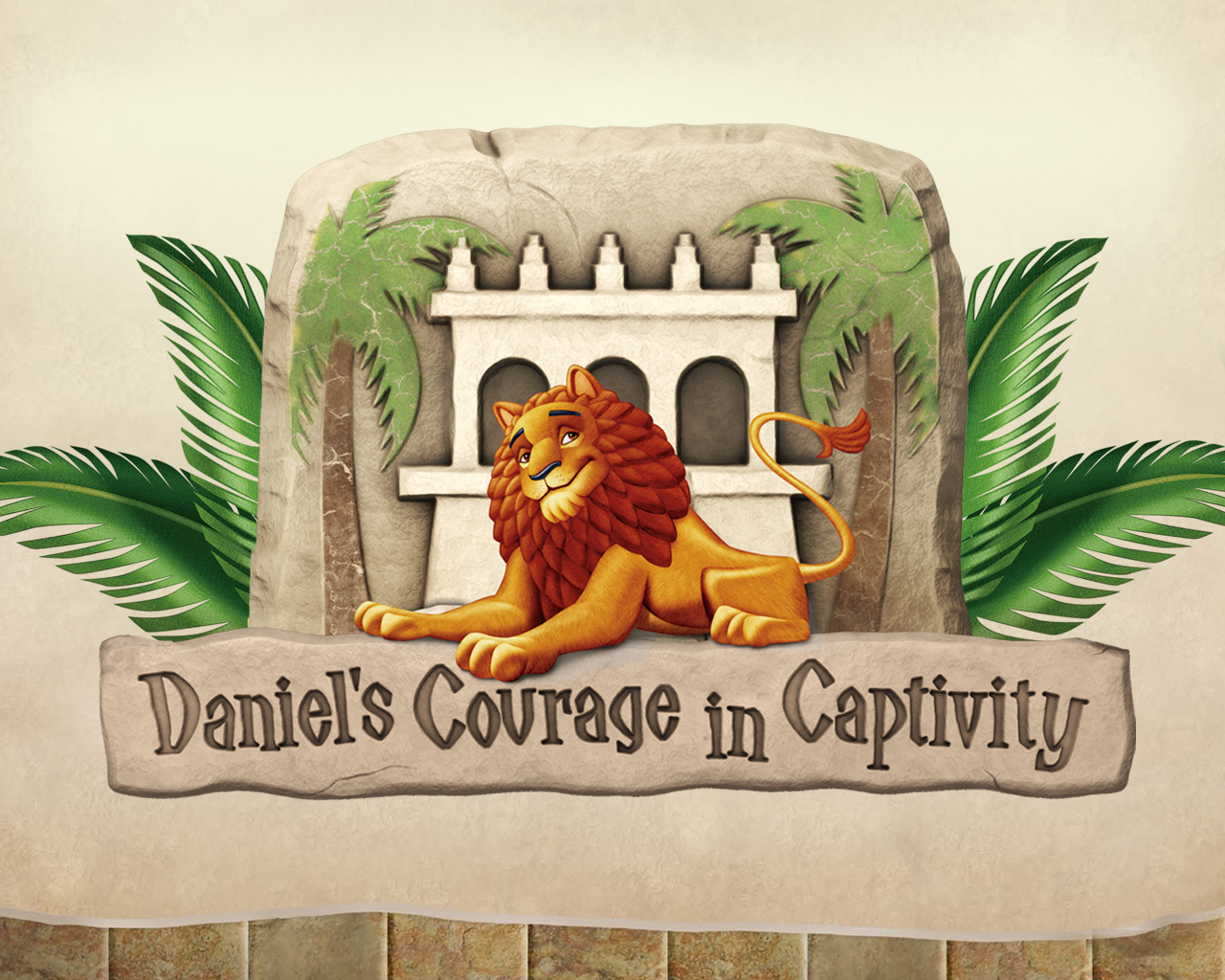